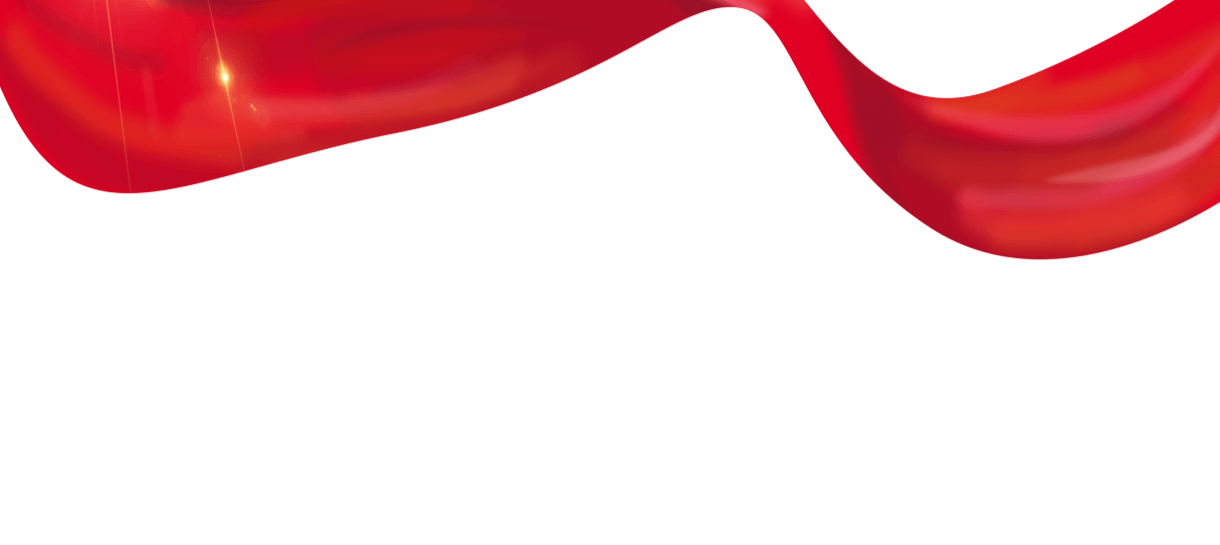 学宪法讲宪法
争做宪法小卫士
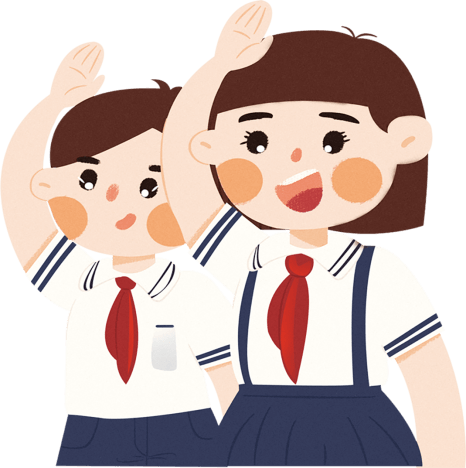 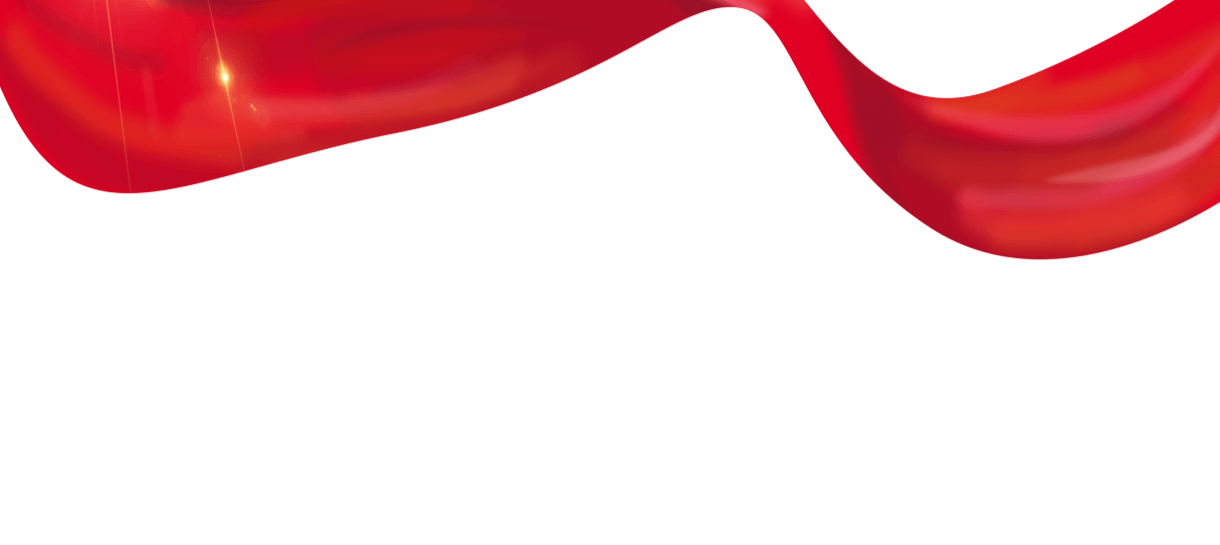 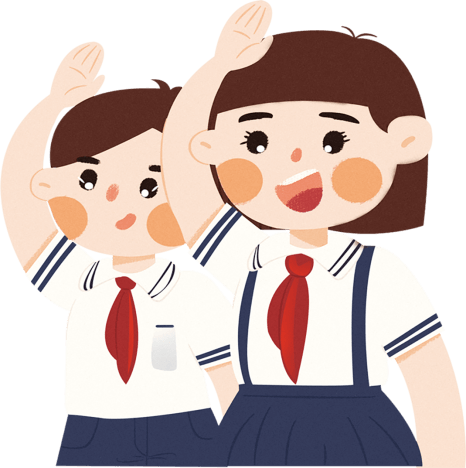 1
了解宪法
目
录
宪法和我们的关系
2
3
做宪法的小卫士
知识问答
4
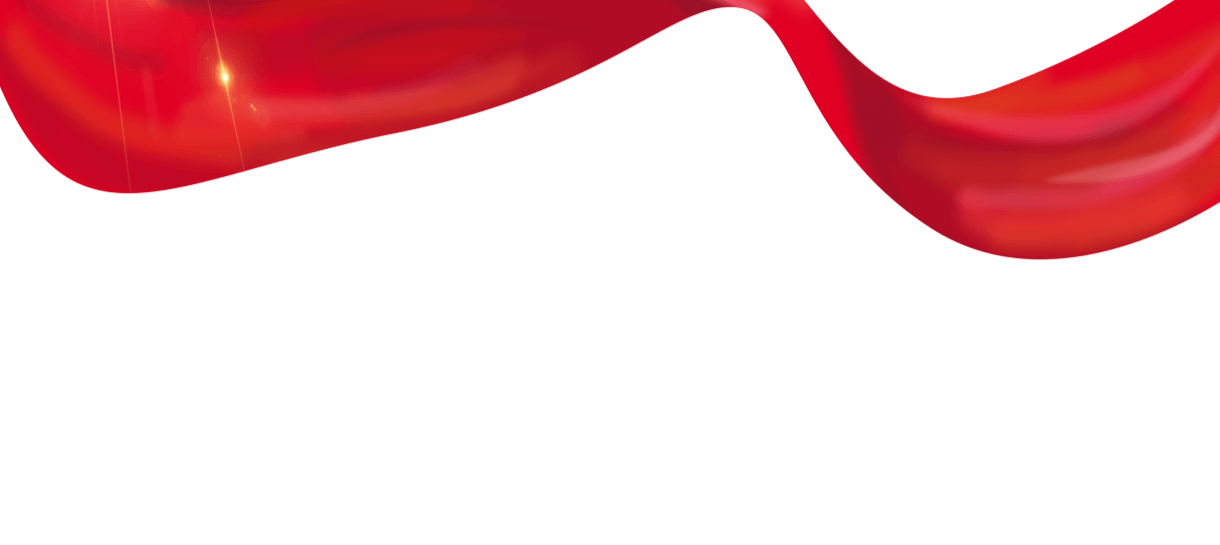 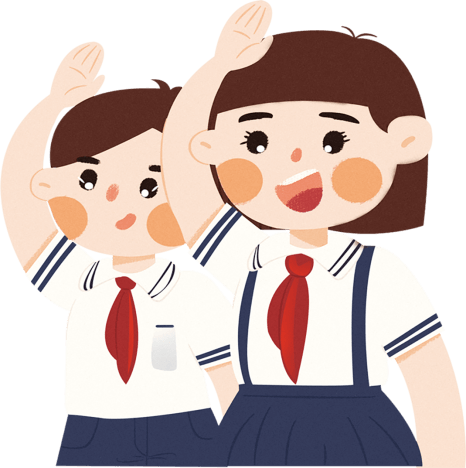 第一章节
了解宪法
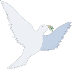 了解宪法
https://www.ypppt.com/
了解宪法
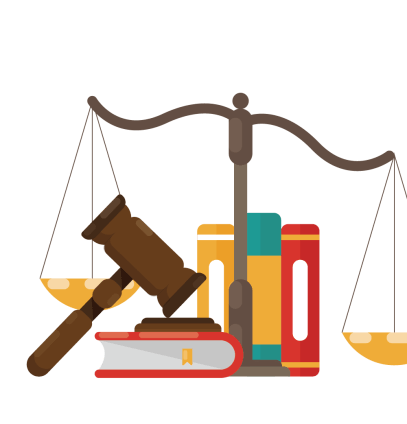 宪法是国家的根本大法
又被称为“母法”，“最高法”
具有最高的法律效力、法律地位
宪法是制定其他普通法律的依据
我国先后制定并颁布了四部宪法：
第一部1954年9月20日
第二部1975年1月17日
第三部1978年3月5日
第四部1982年12月4日
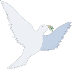 了解宪法
宪法的修订
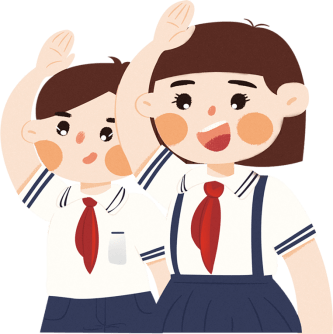 我国现行宪法为1982年宪法，并历经五次修订。
第一次修订1988年，第二次修订1993年，第三次修订1999年，第四次修订2004年，第五次修订2018年
法制宣传日
2001年12月4日第一个法制宣传日每年的12月4日全国法制宣传日,也是宪法宣传日
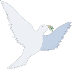 了解宪法
你能看出宪法与普通法律的不同吗?
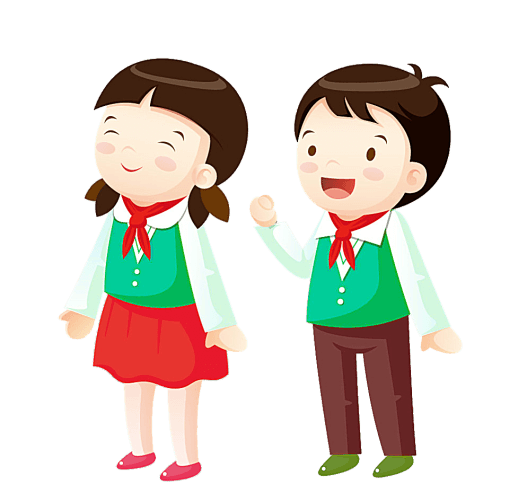 规定的内容不同
法律效力不同
制订和修改的
程序不同
宪法是家庭各位成员的立法依据，是国家根本大法。
刑法在法律家庭中是最严厉的，主要管犯罪和刑罚。
民法主要管公民之间发生的财产关系和人身关系。
未成年人保护法主要保护未成年人的合法权益。
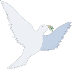 了解宪法
为什么要遵守法律?
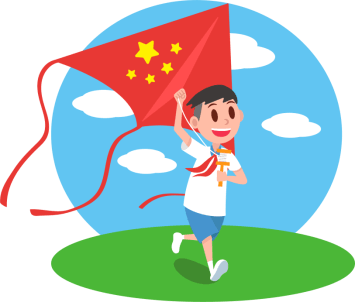 遵守宪法，可以更好地维护我们的生命安全。
法律的保护使天更蓝、草更绿、水更清、大自然更加和谐
法律的保护让我们快乐地成长，拥有幸福的生活。
只有遵守宪法，宪法才会保护我们。
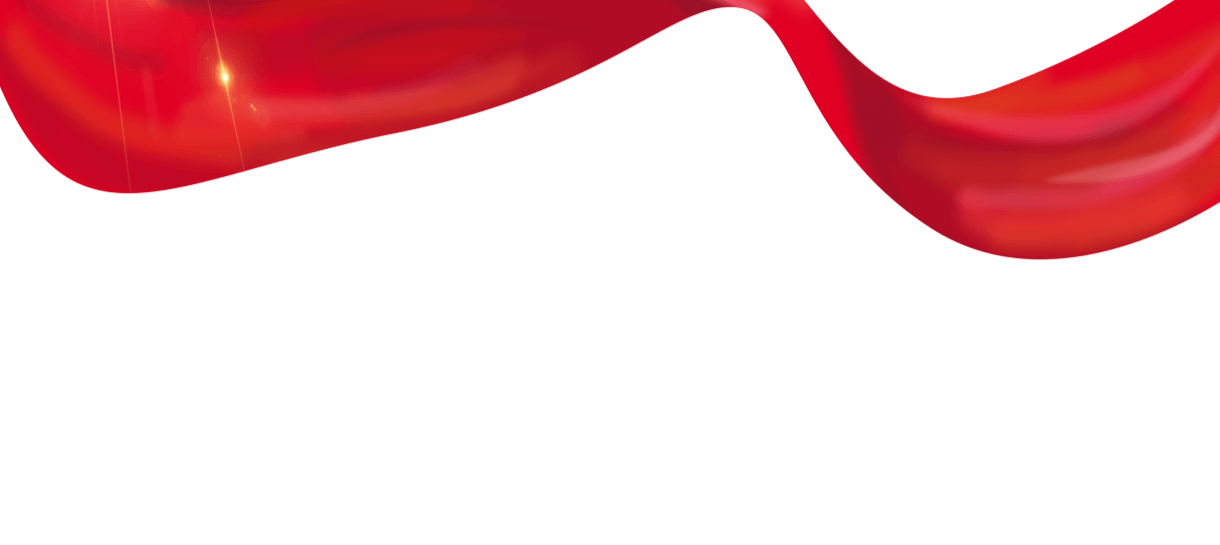 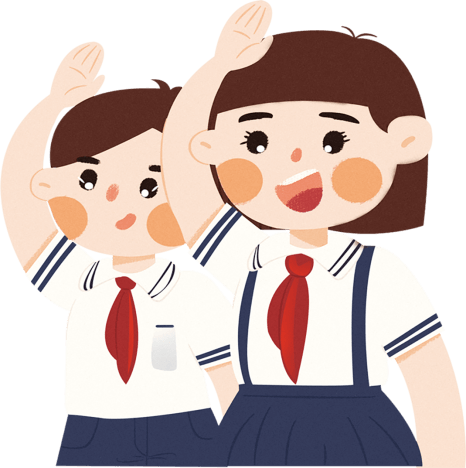 第二章节
宪法和我们的关系
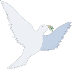 宪法和我们的关系
宪法中有哪些规定是跟我们有关的？
宪法第46条
宪法第49条
宪法第53条
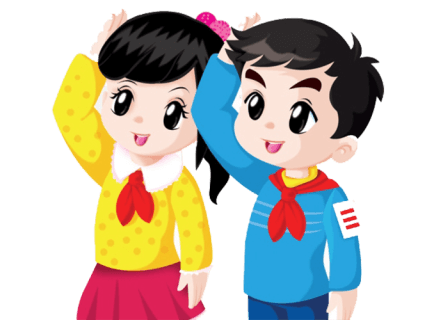 中华人民共和国公民有受教育的权利和义务。国家培养青年、少年、儿童在品德、智力、体质等方面全面发展。
儿童受国家的保护。父母有抚养未成年子女的义务。
中华人民共和国公民必须遵守宪法和法律,保守国家秘密,爱护公共财产,遵守劳动纪律,遵守公共秩序,尊重社会公德。
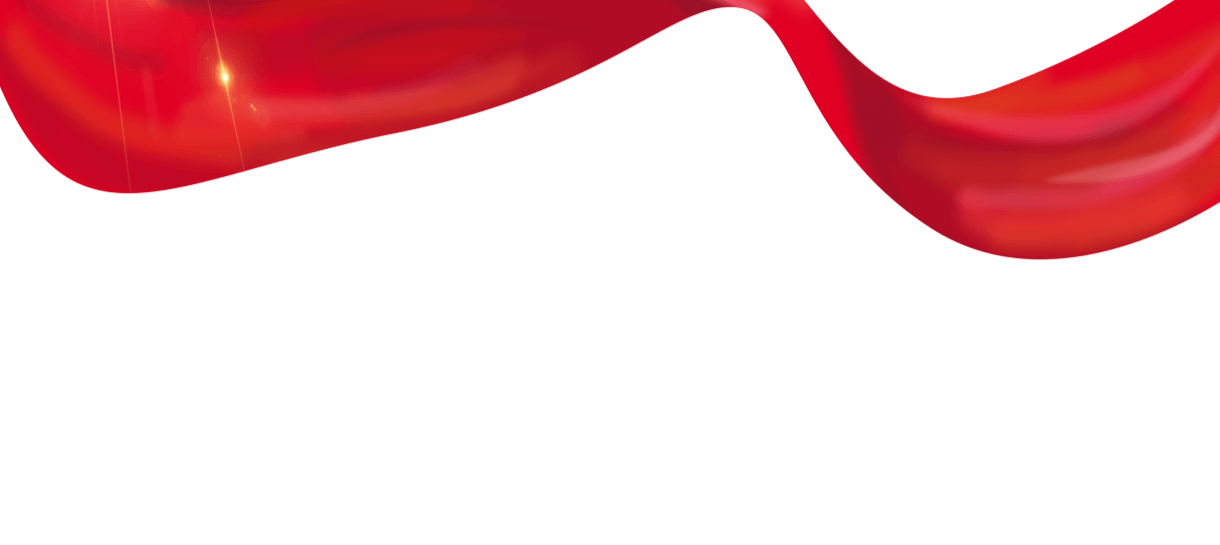 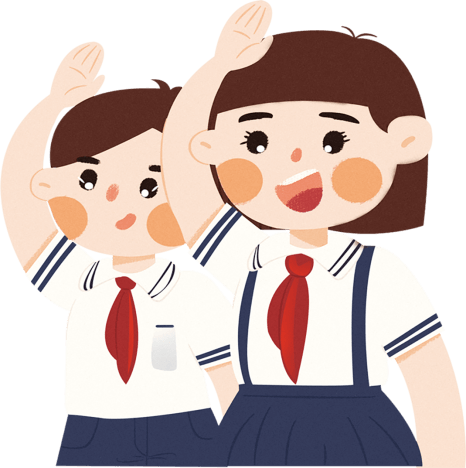 第三章节
做宪法的小卫士
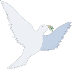 做宪法的小卫士
做宪法的小卫士
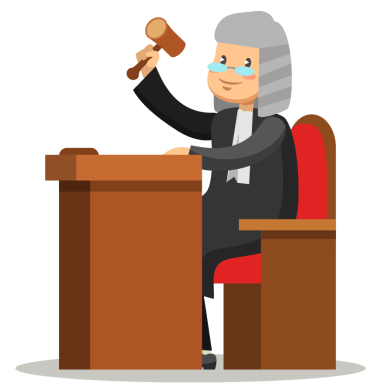 自我预防-勿以恶小而为之，勿以善小而不为
大量事实证明，不良行为习惯正是走向违法犯罪的开始。少年儿童要从小事和日常生活做起，堂堂正正走好人生每一步。
我们怎么做？
遵守《小学生日常行为规范》；
从身边小事做起，从一点一滴做起；
认真学法，做一个遵纪守法的好学生。
[Speaker Notes: https://www.ypppt.com/]
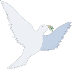 做宪法的小卫士
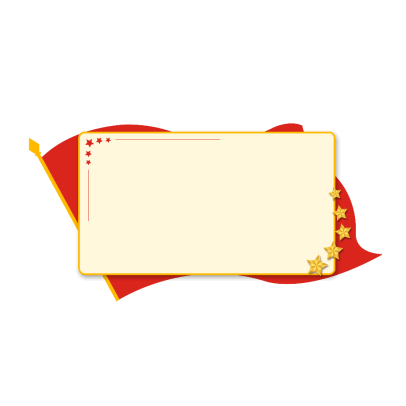 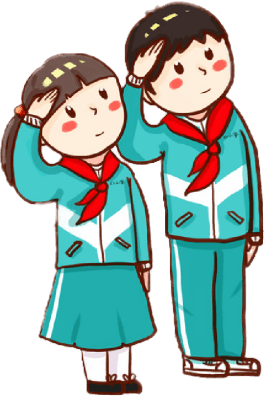 法律儿歌
从小要学法，法律威力大，
 生活大世界，处处不离它。
 护己要学法，保护你我他，
 法前人平等，用法闯天下。
 齐心来学法，歪风都能杀，
 弘扬正气好，利民利国家。
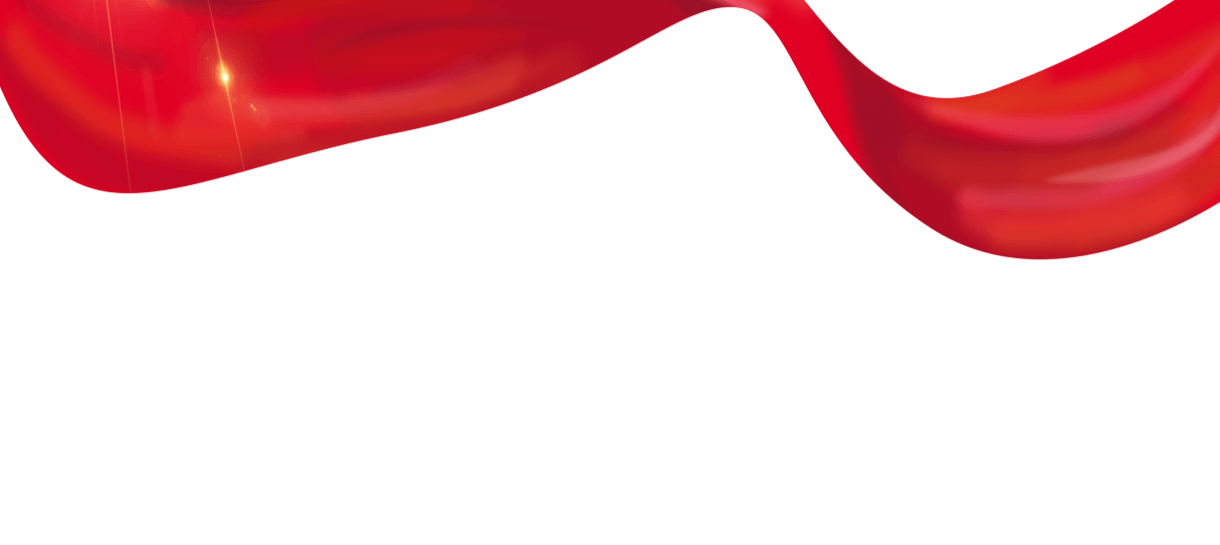 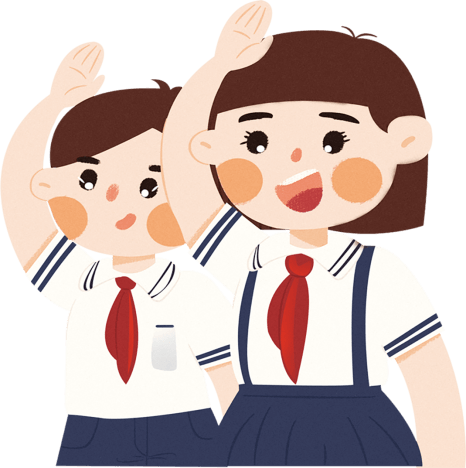 第四章节
知识问答
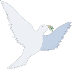 知识问答
想一想
1、宪法宣传日是哪一天？

A. 11月1日    B. 12月2日    C. 11月4日     D. 12月4日
2、第一个法制宣传日是哪一年？

A. 2001年      B. 2010年      C. 2002年      D. 2003年
正确答案：D
正确答案：A
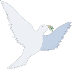 知识问答
想一想
3、关于宪法的说法，以下不正确的是（）

A. 宪法是国家的根本大法
B. 宪法又称母法、最高法
C. 宪法的法律效力不高
D. 宪法是制定普通法律的依据
正确答案：c
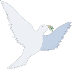 知识问答
想一想
4、以下违反《道路交通安全法》的行为是哪一项？

A. 一边开车一边打手机
B. 行人过马路要遵守红灯停、绿灯行的规则
C. 高速公路上开车时不占用应急车道
D. 开车时系好安全带
正确答案：A
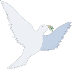 知识问答
想一想
5、到目前为止，我国行后制定并颁布了几部宪法？
A. 一部      B. 二部      C. 三部      D. 四部
6、宪法规定中华人民共和国的根本制度是（）
A. “一个国家，两种制度”
B. 人民民主专政制度      
C. 人民代表大会制度      
D. 社会主义制度
正确答案：D
正确答案：D
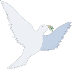 知识问答
想一想
7、我国的根本政治制度是（）

A. 社会主义制度
B. 生产资料的社会主义公有制      
C. 人民代表大会制      
D. 共产党领导的多党合作和政治协商制
正确答案：C
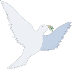 知识问答
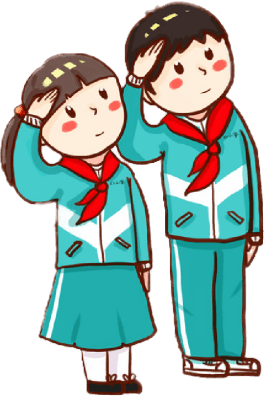 宣誓
我们郑重宣誓:
从我做起，从现在做起，彻底告别不良行为习惯，提高法制意识，远离违法犯罪，做一个文明的小学生，做一个合法的小公民，为社会和谐贡献力量!
更多精品PPT资源尽在—优品PPT！
www.ypppt.com
PPT模板下载：www.ypppt.com/moban/         节日PPT模板：www.ypppt.com/jieri/
PPT背景图片：www.ypppt.com/beijing/          PPT图表下载：www.ypppt.com/tubiao/
PPT素材下载： www.ypppt.com/sucai/            PPT教程下载：www.ypppt.com/jiaocheng/
字体下载：www.ypppt.com/ziti/                       绘本故事PPT：www.ypppt.com/gushi/
PPT课件：www.ypppt.com/kejian/
[Speaker Notes: 模板来自于 优品PPT https://www.ypppt.com/]